5
Tarixdan hikoyalar
sinf
Mavzu:Amaliy dars
 Siz viloyatingiz,shahringiz,tumaningiz,
 qishlog‘ingiz va mahallangizning tarixini
 bilasizmi?
 O‘qituvchi Xasanova
 Bibisаra
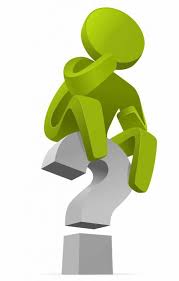 O‘tgan mavzuni eslab olamiz
Bu kim?
Qaerda?
Bu nima?
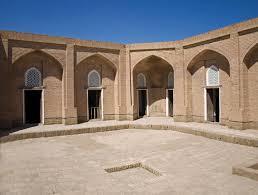 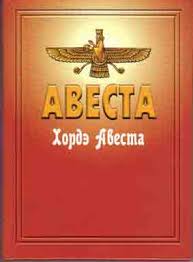 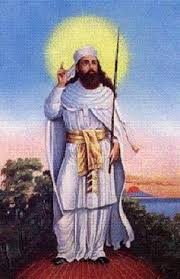 Avesto
Zadusht
Avesto muzeyi
Siz viloyatingiz tarixini bilasizmi?
Keling siz yashayotgan viloyatni topamiz.
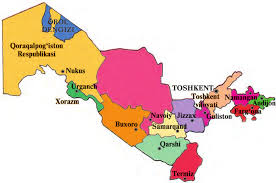 O‘rganishni nimadan boshlaymiz?
1. Viloyatning geografik joylashgan o‘rnini aniqlash.
2. Viloyatning tashkil topgan yilini topish.
3. Viloyatning qadimgi tarixini chuqur o‘rganish.
4. Viloyat tarixiga oid arxiv xujjatlarni yig‘ish.
5. Viloyatda yashagan mashhur shaxslarni aniqlash.
Poytaxtimiz tarixini organamiz ‘rganami
Toshkent  O‘zbekistonning  shimoli-sharqida joylashgan.
Toshkent XI asrdan boshlab shu nom bilan atala boshlagan.
Toshkentning qadimgi tarixi Xitoy manbalarida berilgan.
Beruniy va Mahmud Qoshg‘ariy asarlari,Xitoy manbalarida.
Kamolon,Beshyog‘och,Qo‘ymas,Qo‘qon,Qoshg‘ar,Labzak,
Taxtapul,Qorasaroy,Sag‘bon,Chig‘atoy,Ko‘kcha,Samarqand
Tarixiy xujjatlar tilga kirganda
12 ta kalit
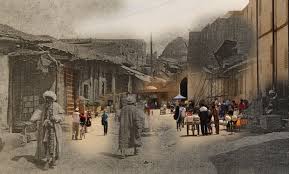 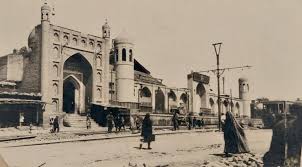 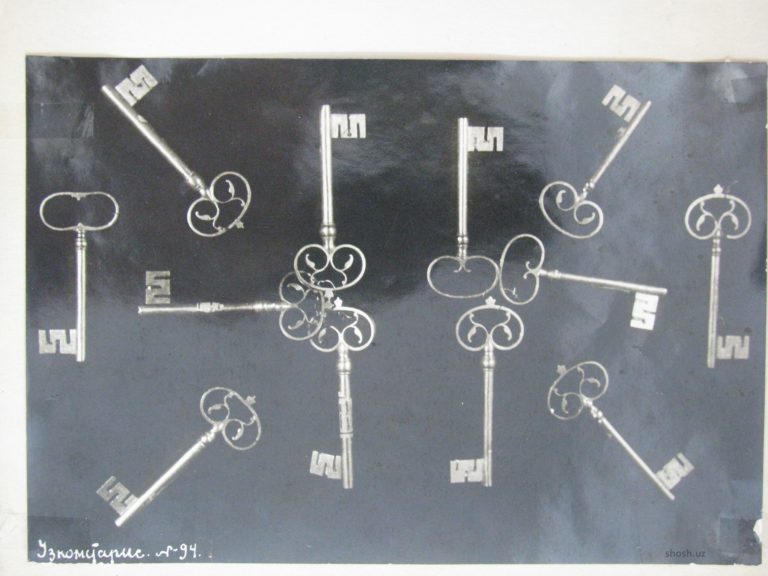 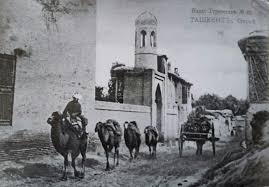 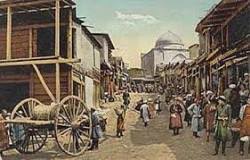 Toshkent tarixidagi tabiiy ofat
T
Inson matonatining timsoli-bu
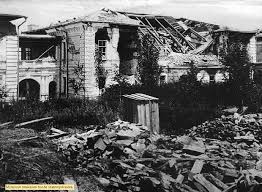 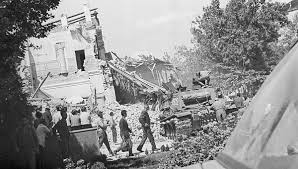 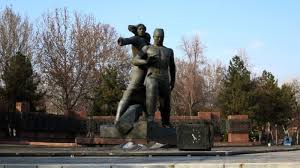 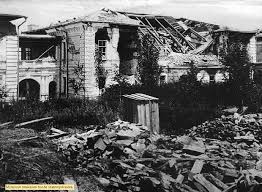 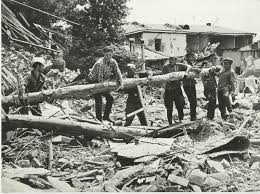 Jasorat!
Davr va taraqqiyot
Hozirgi poytaxtimiz jamoli
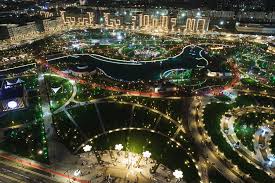 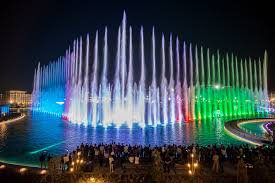 Choch
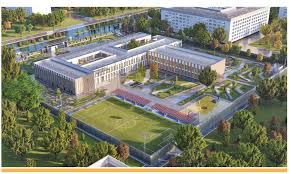 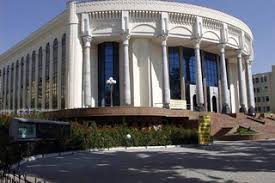 Shosh
Mustaqil bajarish uchun topshiriq
1.Siz mahallangiz tarixini bilasizmi?
2.Mahallangiz yoki tumaningizda mashhur kishilar yashaydimi?
3.Sizninig qahramoningiz kim?
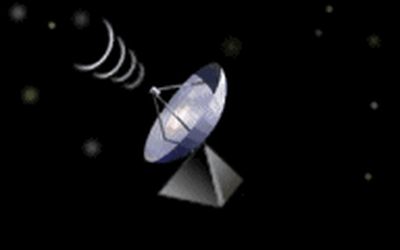